FINF4021,Seminar 1Grunnleggende begreper og systematikk,31. januar 2024
Spørsmål vi skal drøfte på seminaret:

Elever kan i visse tilfeller få borteboerstipend, se utdanningsstøtteforskriften § 51.
Det er prinsipielt mulig både å utviklet et rettslig beslutningssystem (RBS) og et rettslig
beslutningsstøttesystem (RBSS) for å behandle slike saker.
Drøft:
Hva kan være argumentene for å lage henholdsvis RBS og RBSS?
Er det sterkest argumenter for RBS eller RBSS?


Lånekassen anvender maskinlæring (ML) for å avdekke juks med borteboerstipend.
Drøft:
Hvilke rettslige rammer gjelder for et slikt maskinlæringssystem?
Hvilke rettsprinsipper gjør at et slikt ML-system må være av typen RBSS?
Seminaret er primært basert på følgende pensum og videoer
Særlig aktuelle videoer
Rettsteknologi og aktuelle systembetegnelser
Algoritmer og om forholdet mellom regelbaserte algoritmer og maskin-læringsalgoritmer  
Oversikt over rettslige aktiviteter og beslutningsprosesser som inngår i systemutviklingsarbeider 

Særlig aktuelt pensum
Schartum 2018, kap. 1 – 4
Rettledning
Opplegget for seminaret har bare delvis direkte parallell i pensum og innspilte forelesninger (det er begrenset hva dere direkte kan «slå opp»)
Poenget med seminaret er å teste de innsikter de fire første innspilte forelesningene med tilhørende pensum er ment å gi, og øve dere i å ta stilling til konkrete situasjoner.
Dette første seminaret er basert på klassifikasjonen av rettslige informasjonssystemer (jf. nedenfor) + grunnleggende kunnskaper om jus og teknologi. Det er derfor mulig å delta i diskusjonene selv om du enda ikke har rukket å lese så mye.

Opplegg for seminaret:
Kort presentasjon av spørsmålene til gruppene (ca. 10.15 – 10.30)
Diskusjon i grupper (ca. 10.30 – 11.15)
Diskusjon i plenum på bakgrunn fra diskusjonen i gruppene (ca. 11.15 – 11.35)
Dag gjennomgår og kommenterer spørsmålene (ca. 11.35 – 12.00)
Gruppene bør ha 3 – 4 personer. Det er en fordel om det både er folk i gruppen med bakgrunn i jus og forvaltningsinformatikk. Gruppene finner selv steder å sitte (i pauseareal, forelesningsrommet, eventuelt ledige kollokvierom mv.)
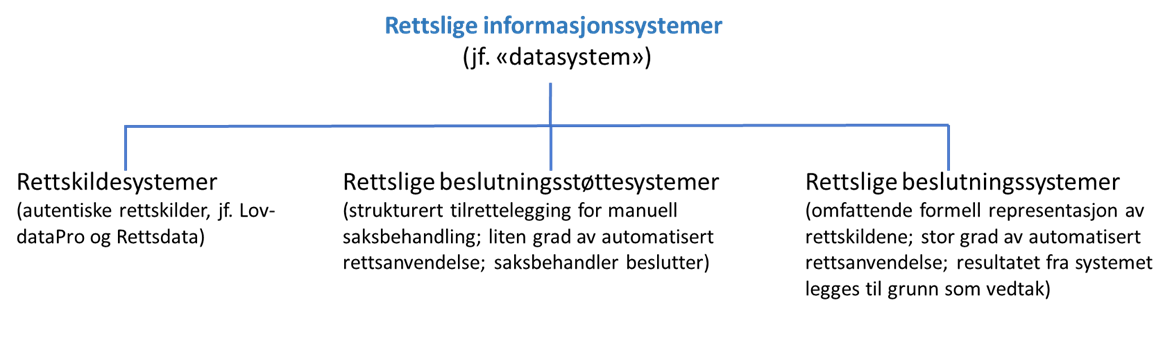